Floodland
By Marcus Sedgwick
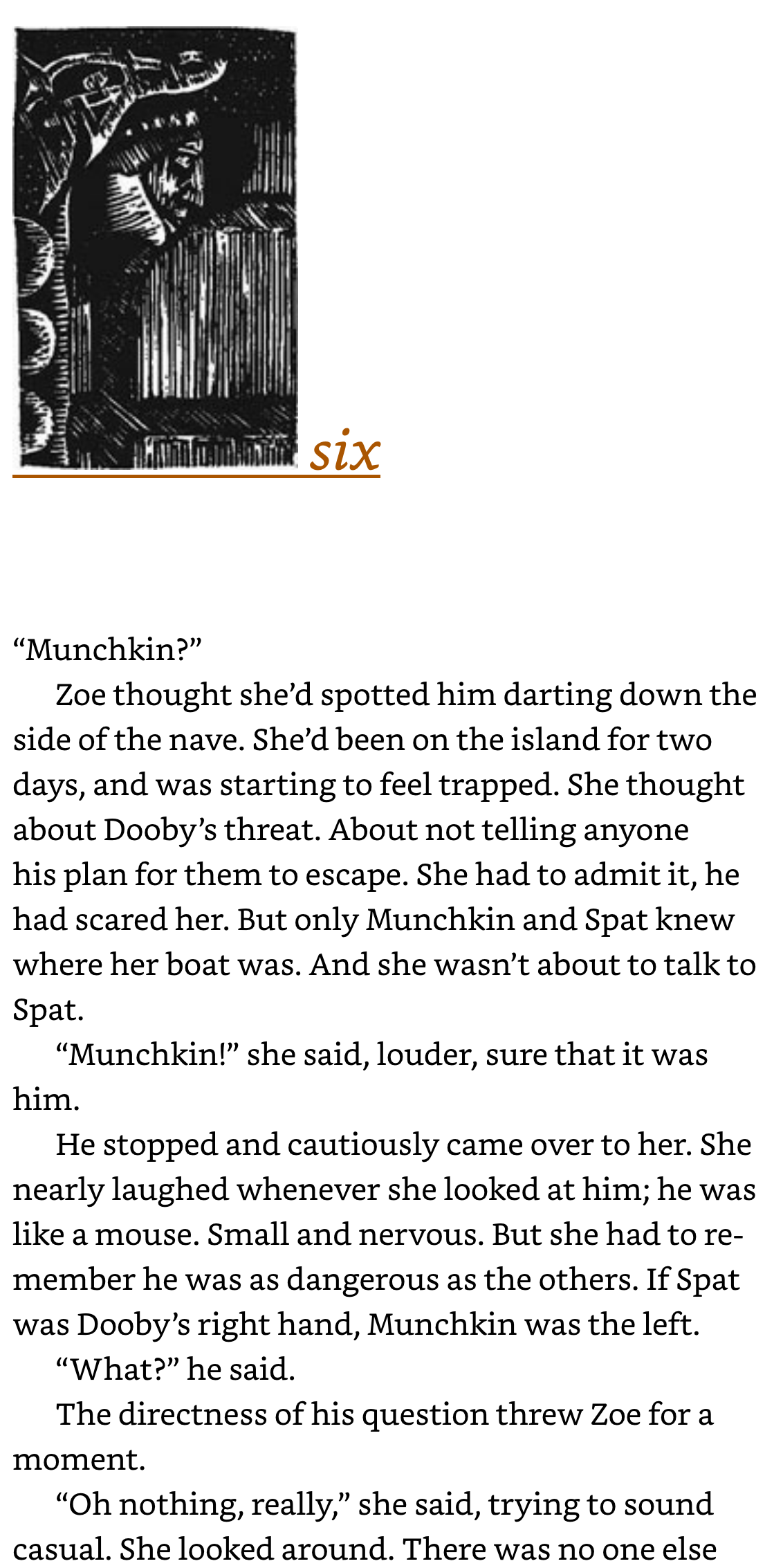 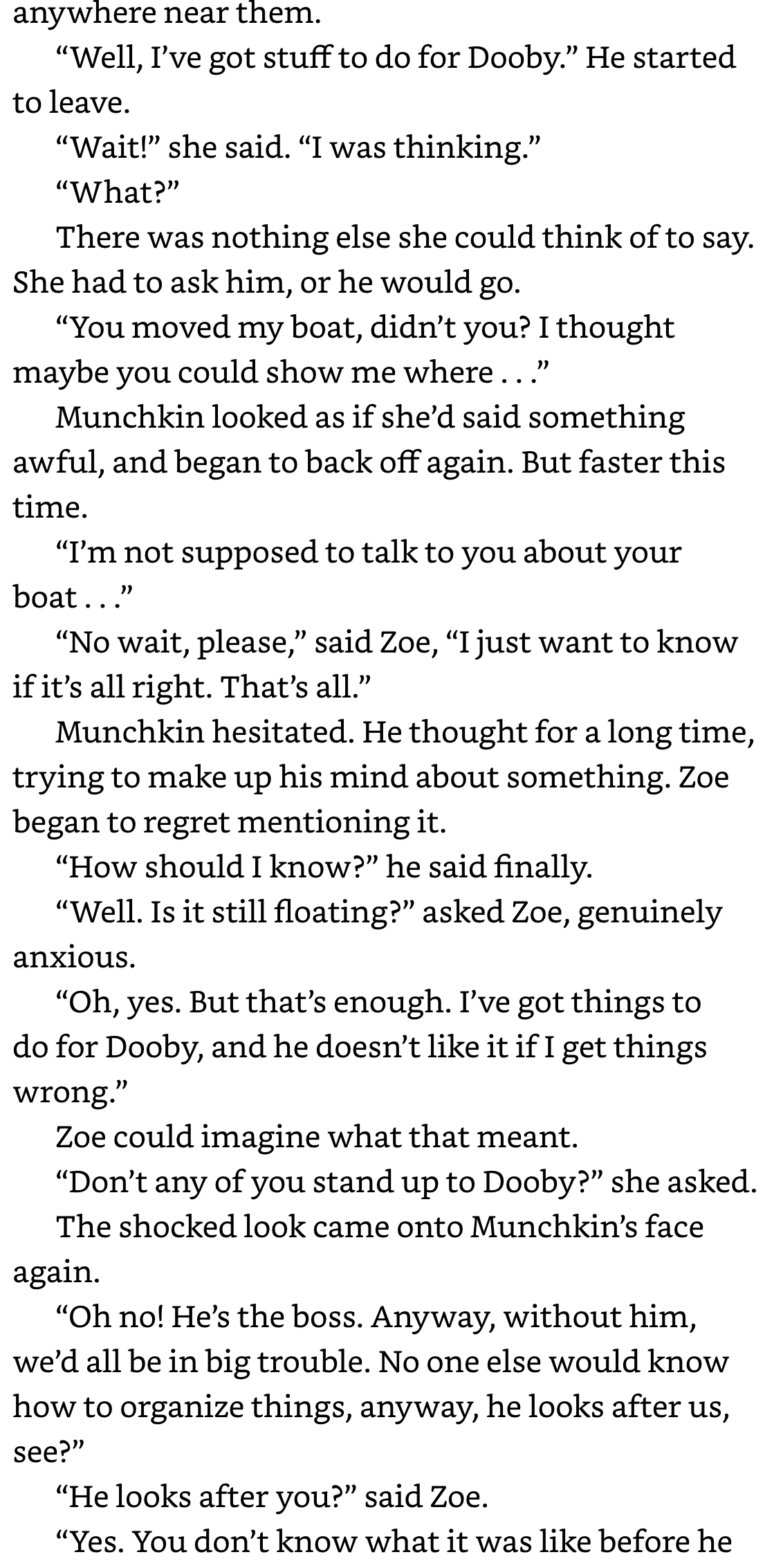 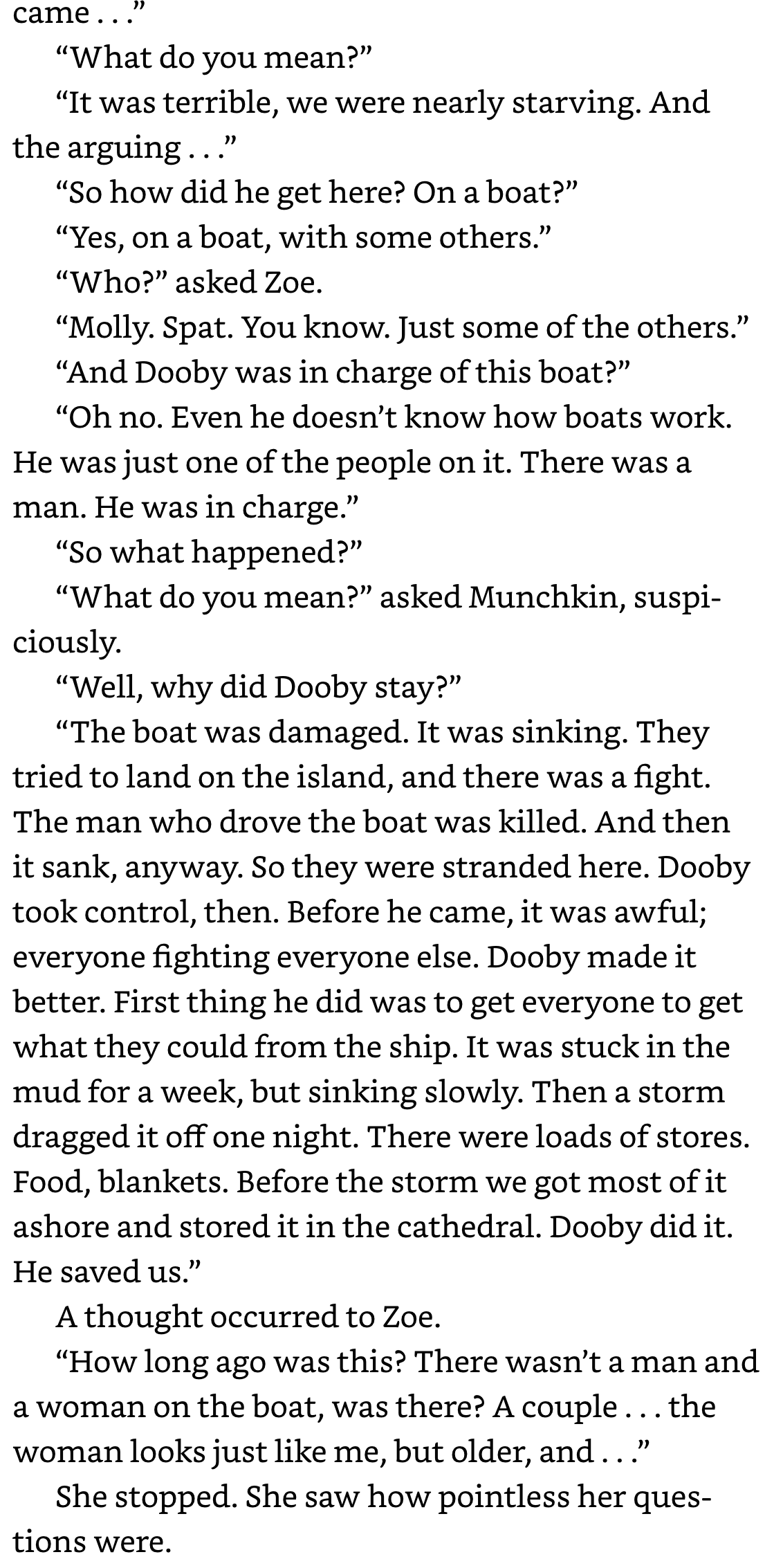 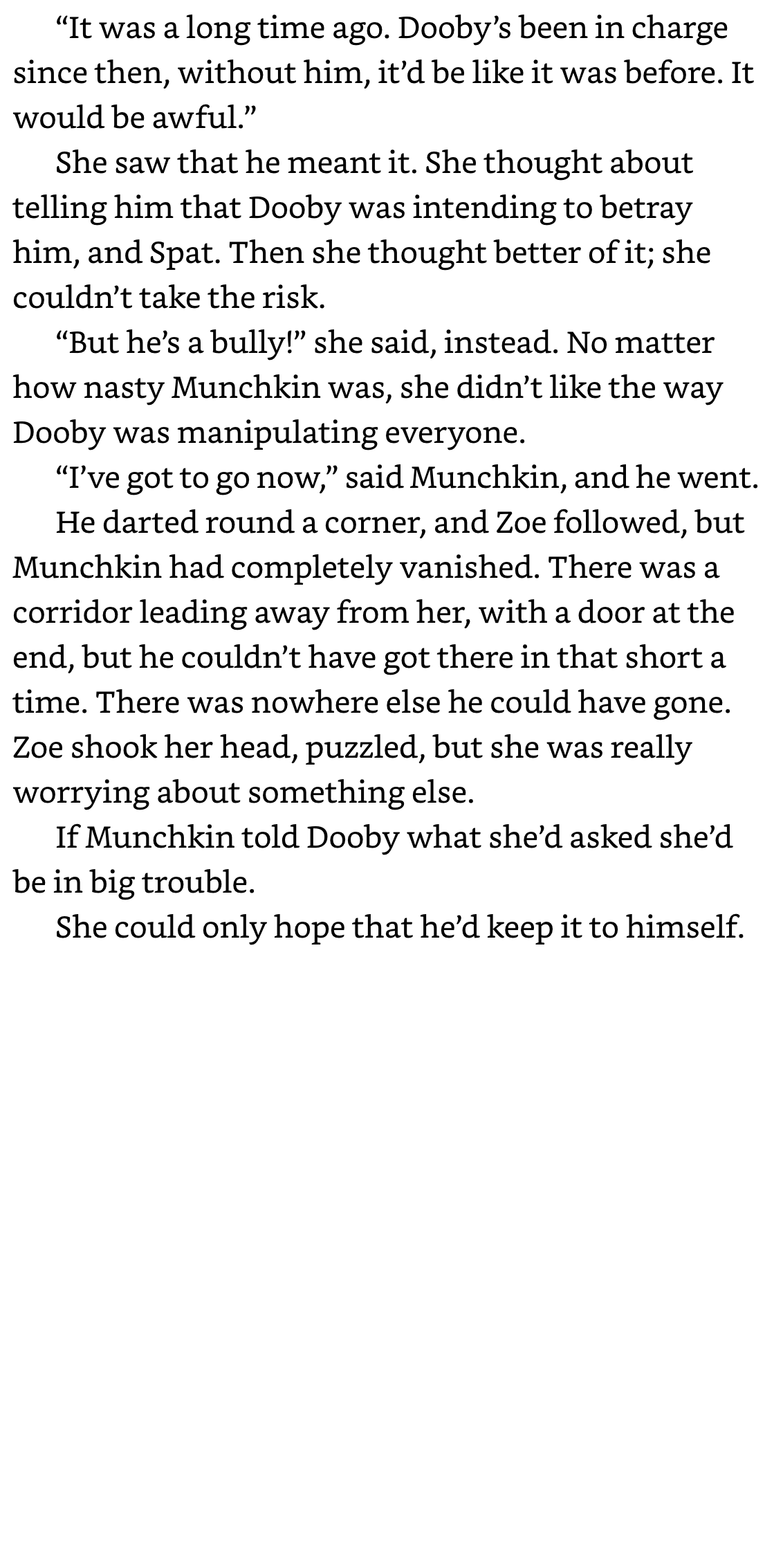